А
Ш
Р
Ю
Ф
МУНИЦИПАЛЬНОЕ ОБРАЗОВАТЕЛЬНОЕ УЧРЕЖДЕНИЕ СРЕДНЯЯ ОБЩЕОБРАЗОВАТЕЛЬНАЯ ШКОЛА № 88Номинация: «Педагоги – родителям»учитель – логопед     Дмитриева Татьяна Вячеславовна
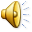 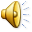 Организация коррекционно-развивающей работы в условиях школьного логопункта
16.02.2013
Установочная цель учителя-логопеда
Оказание помощи обучающимся, имеющим нарушения в развитии устной и письменной речи, испытывающим трудности в общении и обучении, способствуя развитию личности и формированию положительных личностных     качеств
16.02.2013
Общая цель:
Преодоление трудностей, обусловленных речевым недоразвитием, в общении и обучении (прежде всего, в усвоении программного материала по русскому языку)
16.02.2013
Основные задачи учителя-логопеда:
Исправление нарушений в устной речи;
Пропедевтика нарушений в письме, в развитии письменной речи (предупреждающая логокоррекция) или их исправление.
16.02.2013
Направления деятельности
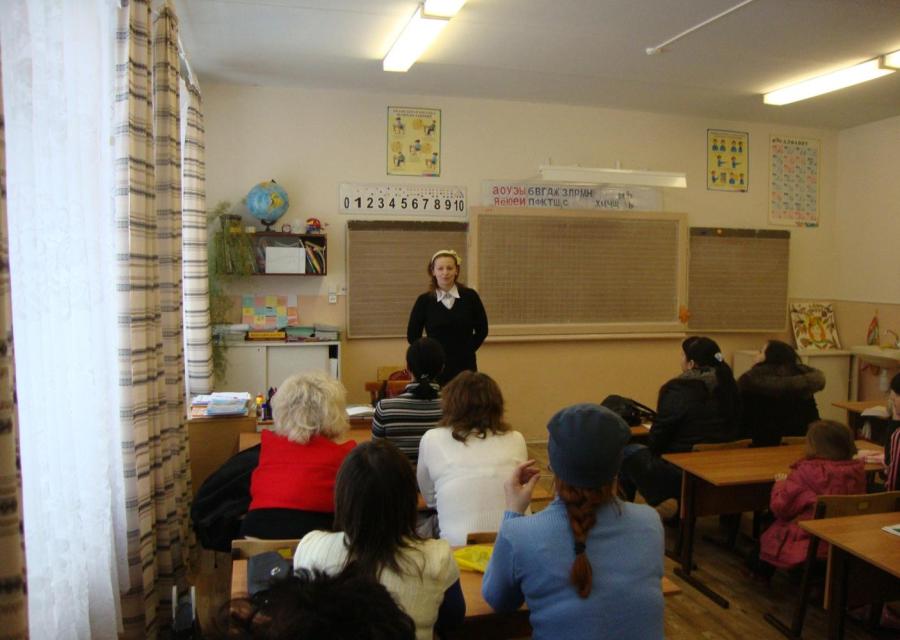 диагностическое;

коррекционно - развивающее (создание условий для эффективной коррекции и компенсации недостатков устной и письменной  речи детей школьного возраста с учетом их ведущего вида деятельности);

информационно-методическое:
оказание консультативной помощи педагогам и родителям;
организация взаимодействия всех субъектов коррекционно-развивающего процесса;
организация и систематизация методического фонда логопедического пункта в соответствии с требованиями к его оснащению;
сбор информации о деятельности логопедического пункта и её анализ.
16.02.2013
Организация деятельности
Занятия с обучающимися на логопункте проводятся ежедневно по графику утвержденному приказом директора МОУ  СОШ.
Основными формами организации логопедической работы являются индивидуальные, подгрупповые  и групповые  занятия.
16.02.2013
7
Организация деятельности
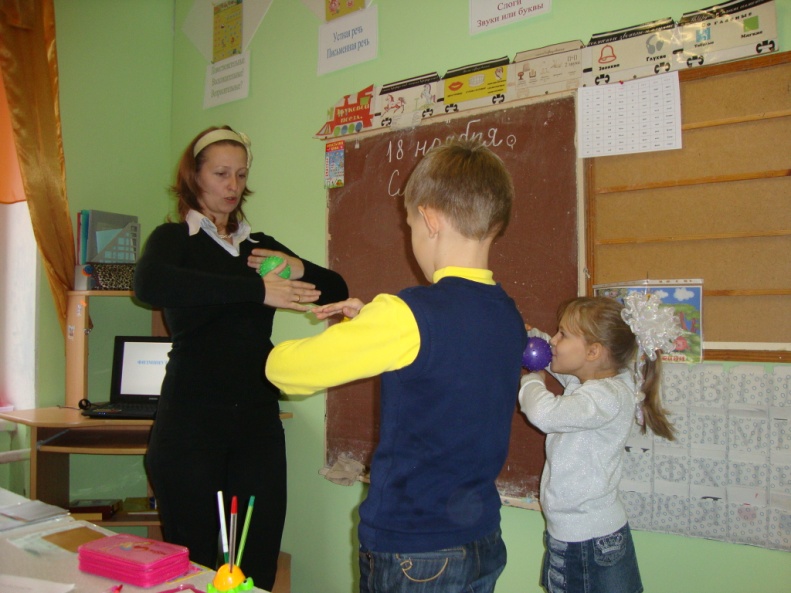 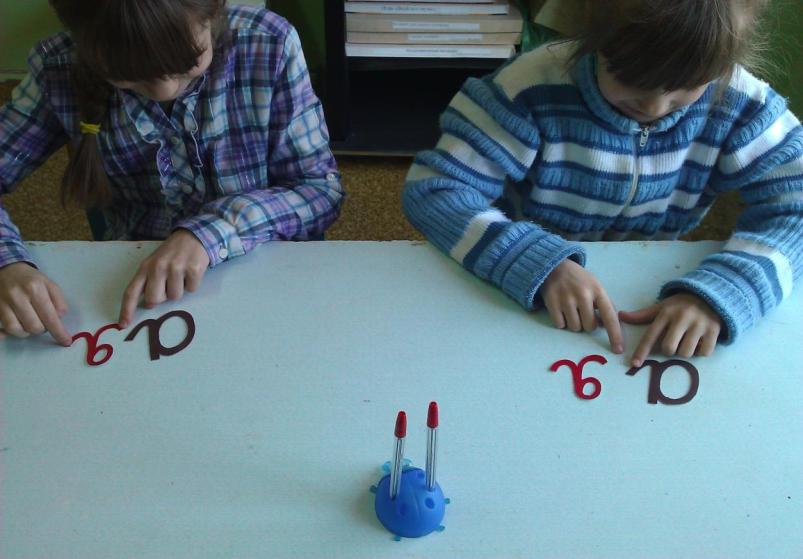 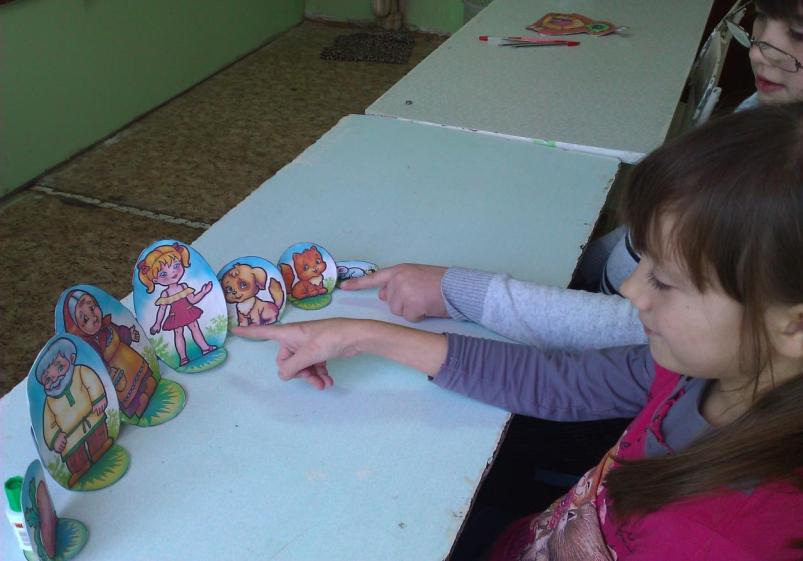 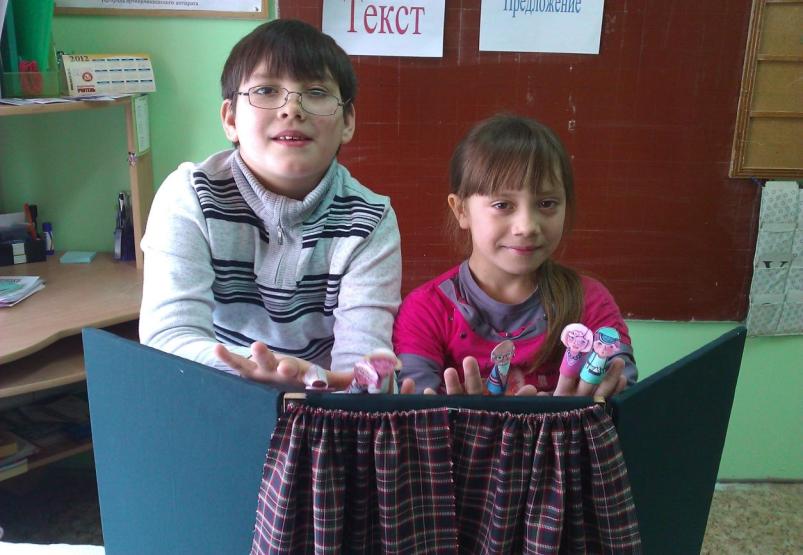 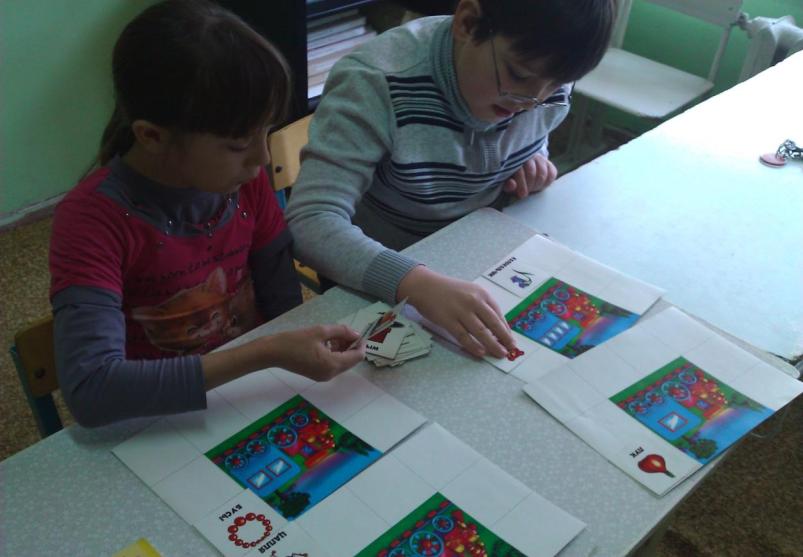 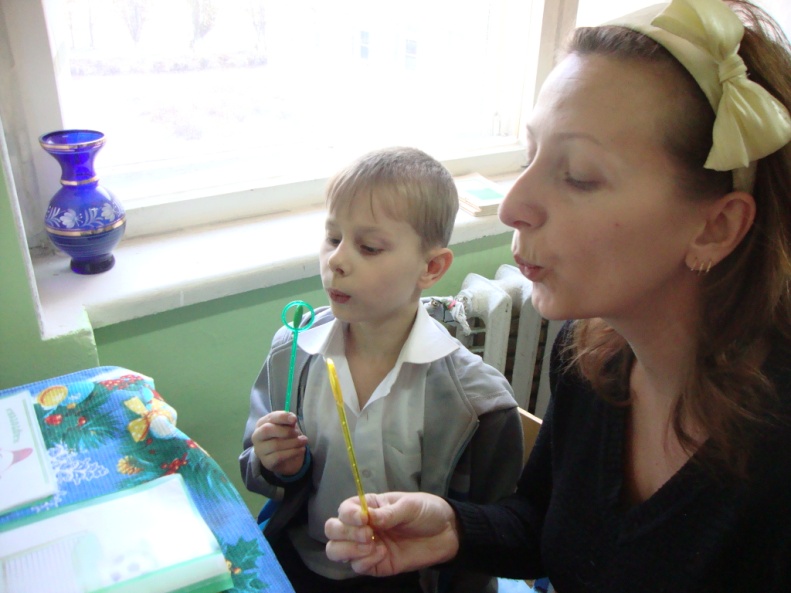 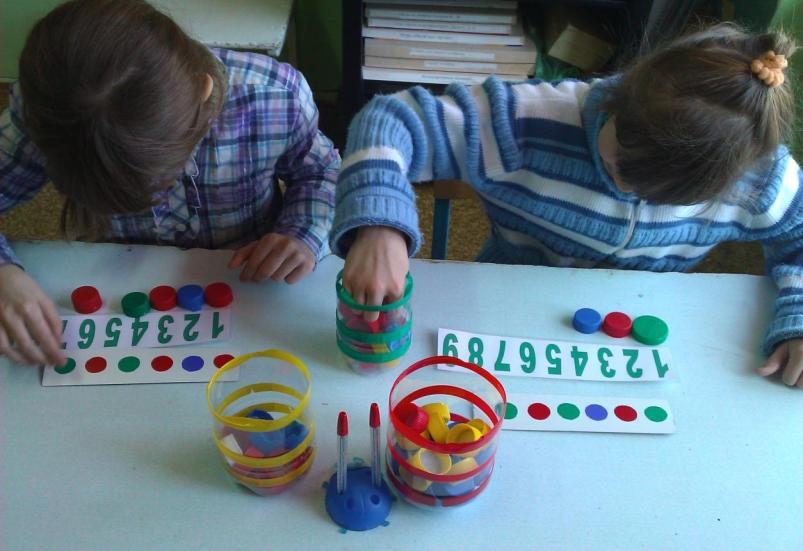 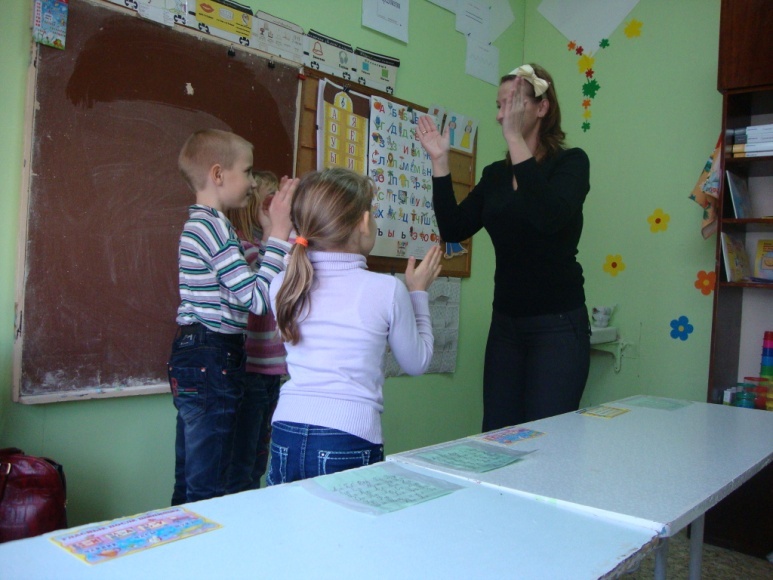 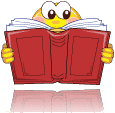 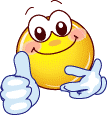 16.02.2013
Участниками    коррекционно-образовательного    процесса     на   логопункте    являются ребенок,  родители   (законные   представители),   учитель-логопед, педагог-психолог, классный руководитель.
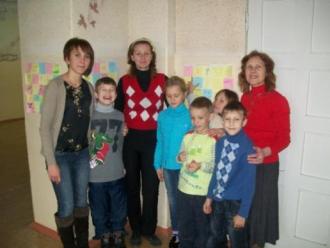 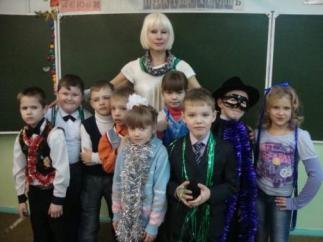 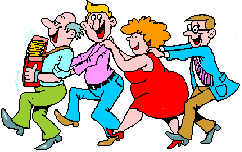 16.02.2013
9
Коррекционно – развивающее пространство логопункта
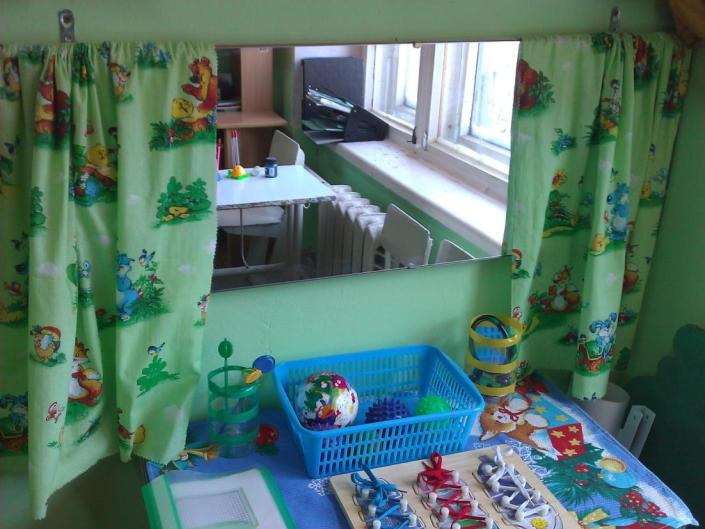 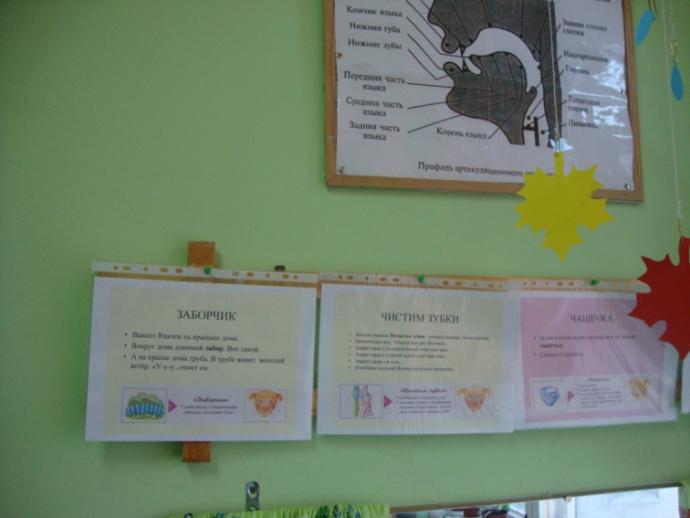 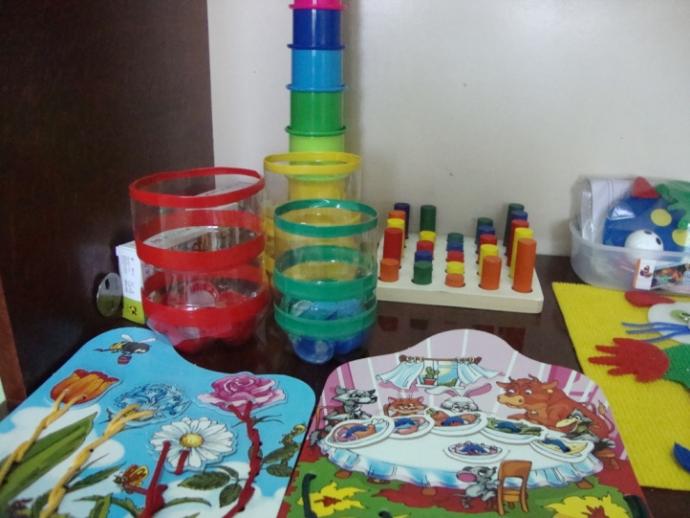 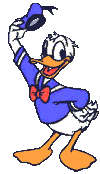 16.02.2013
10
Наши мероприятия
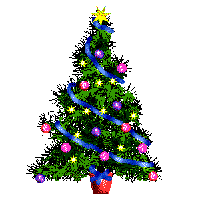 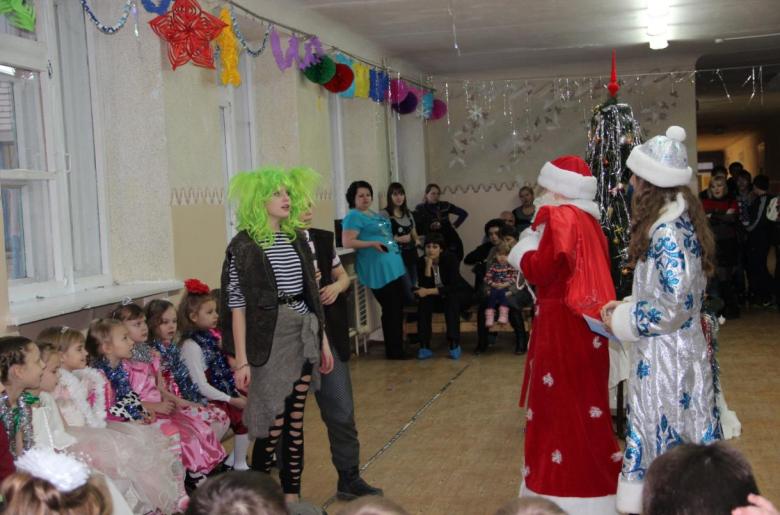 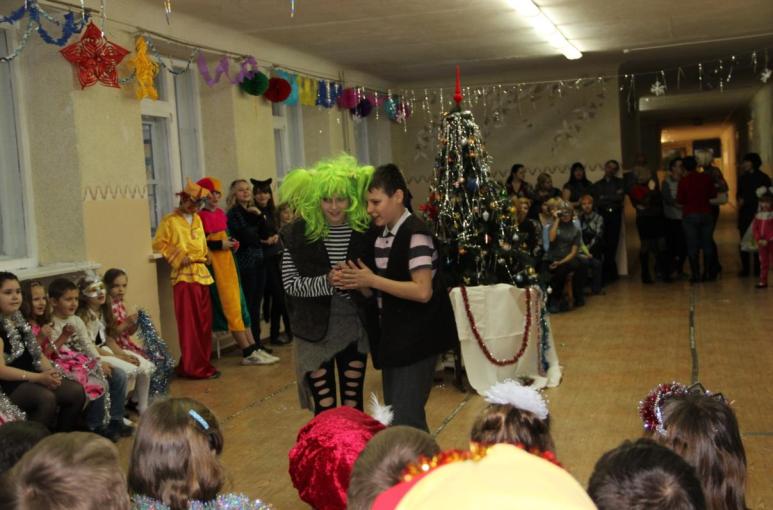 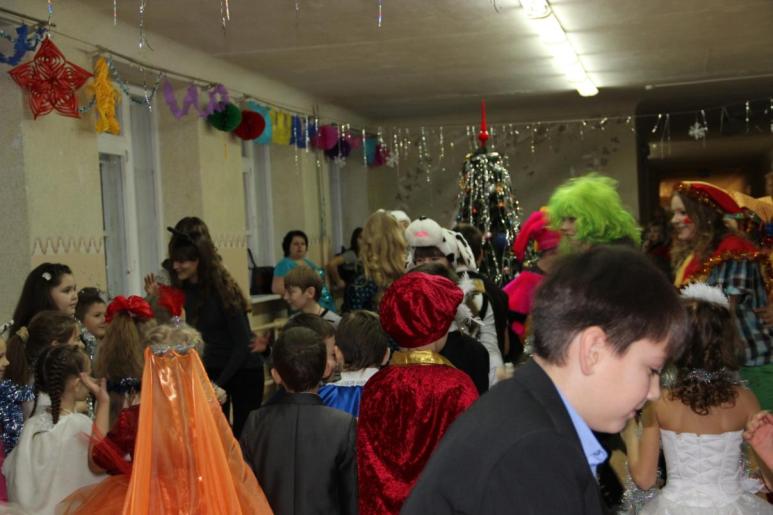 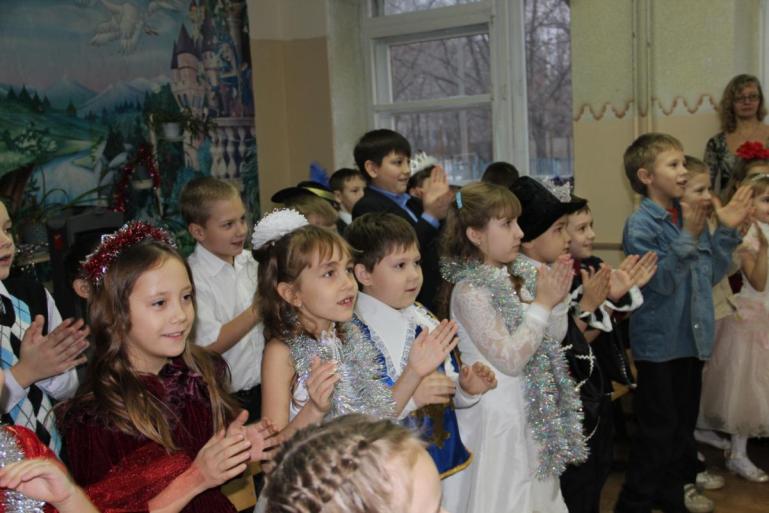 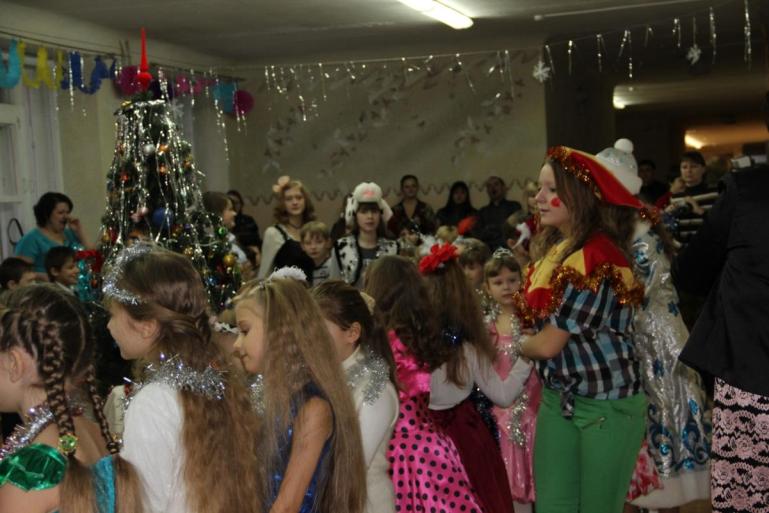 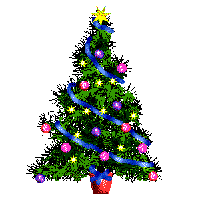 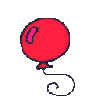 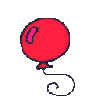 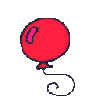 16.02.2013
11
Дмитриева Татьяна Вячеславовна
Учитель – логопед 
МОУ СОШ № 88 Тракторозаводского района 
г. Волгограда
16.02.2013
12
Литература
1. Ишимова О.А.
Логопедическая работа в школе: пособие для учителей – логопедов, педагогов доп. Образования, воспитателей и родителей/О.А. Ишимова, О.А. Бондарчук. – М. : Просвещение, 2012. – 176с.: ил.- (Работаем по новым стандартам).
2. Инструктивное письмо Министерства образования РФ от 14.12.2000 №2 «Об организации работы логопедического пункта общеобразовательного учреждения»
3. Инструктивно-методическое письмо
«О работе учителя-логопеда при общеобразовательной школе». Ястребова А.В., Бессонова Т.П., М., Когито-Центр, 1996 (По заказу Министерства образования РФ).
16.02.2013
13
Спасибо!
16.02.2013
14